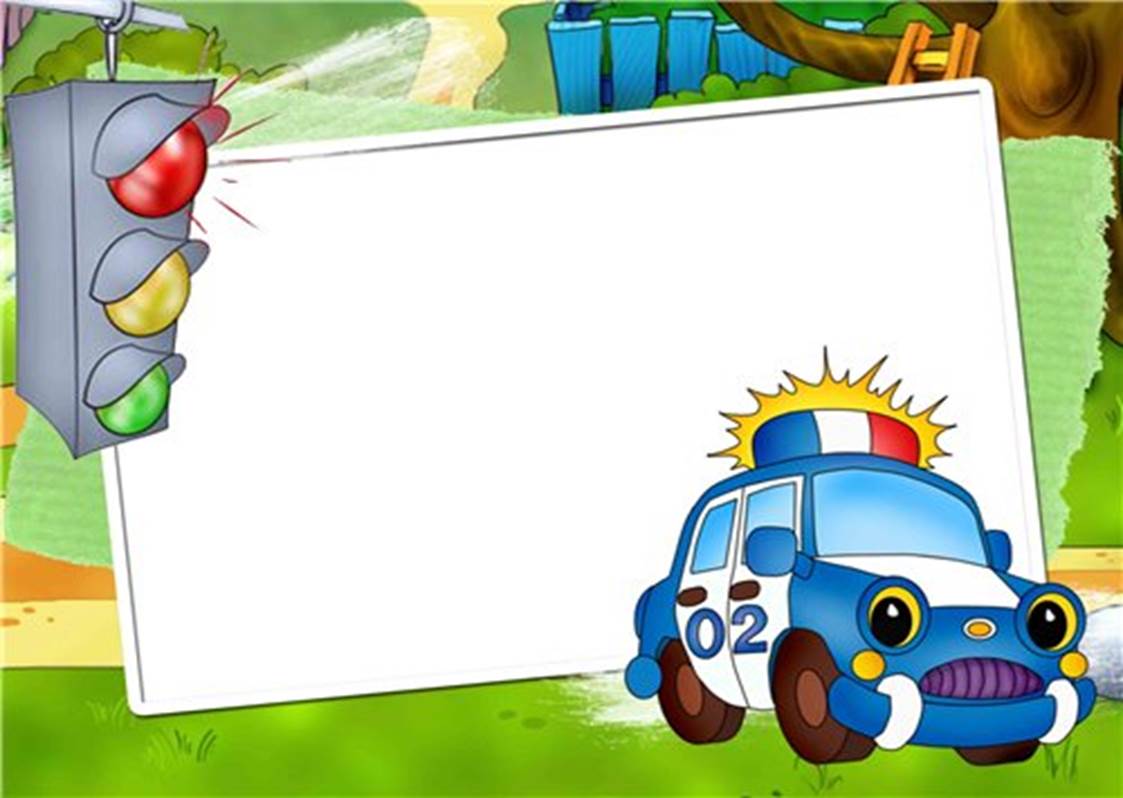 ПРОЕКТ«Все виды транспорта важны, все виды транспорта – нужны!»
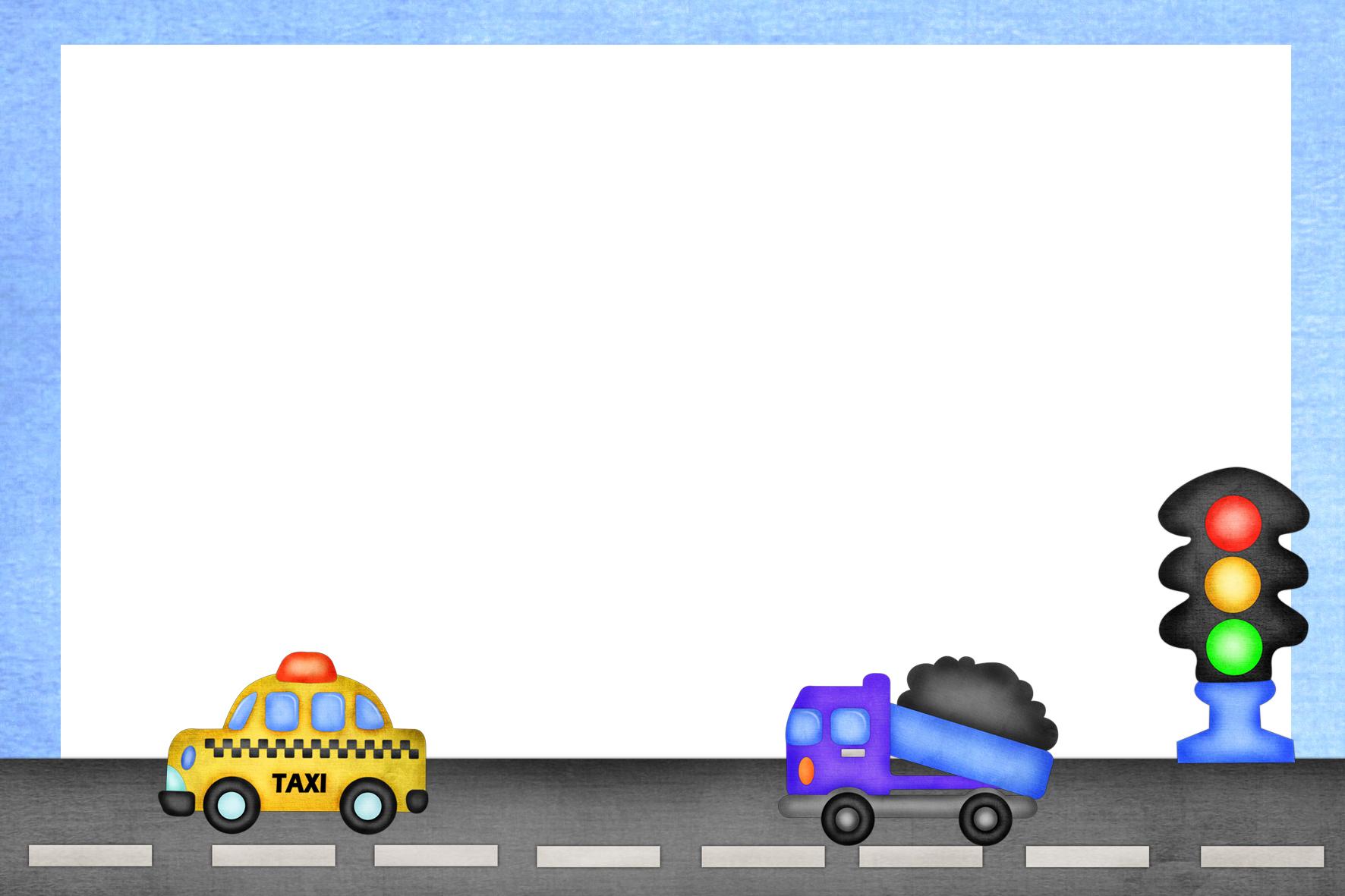 Цель проекта: формировать и  расширять представления детей о видах транспорта, как о средствах передвижения. 
 Задачи
Образовательные:
- Формировать и расширять знания детей о транспорте и профессиях людей, связанных с управлением  транспорта.
 -  Познакомить с составными частями машины, поезда, самолёта.
-  Содействовать формированию навыка правильного поведения на дороге.
- Знакомить с правилами поведения в общественном транспорте.
Развивающие:
- Развивать познавательную активность детей, обогащая представления о транспорте.
- Развивать психические процессы (восприятие, мышление, речь, воображение)
- Развивать коммуникативные умения и навыки.
Воспитательные:
- Воспитывать  уважительное отношение к людям разных профессий
-Прививать в коллективе детей доброжелательные взаимоотношения 
-  Учить детей уважительно относиться к продуктам деятельности.
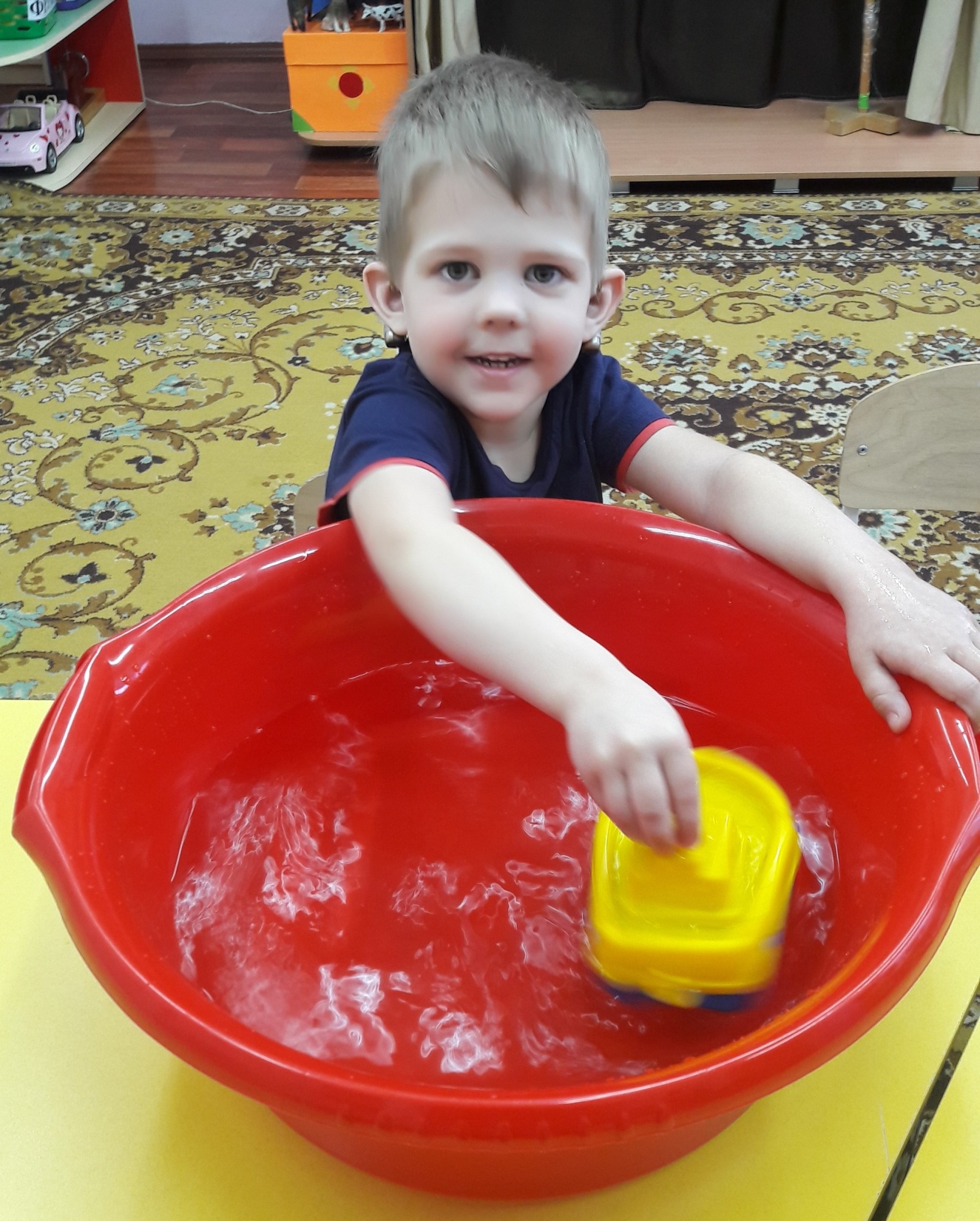 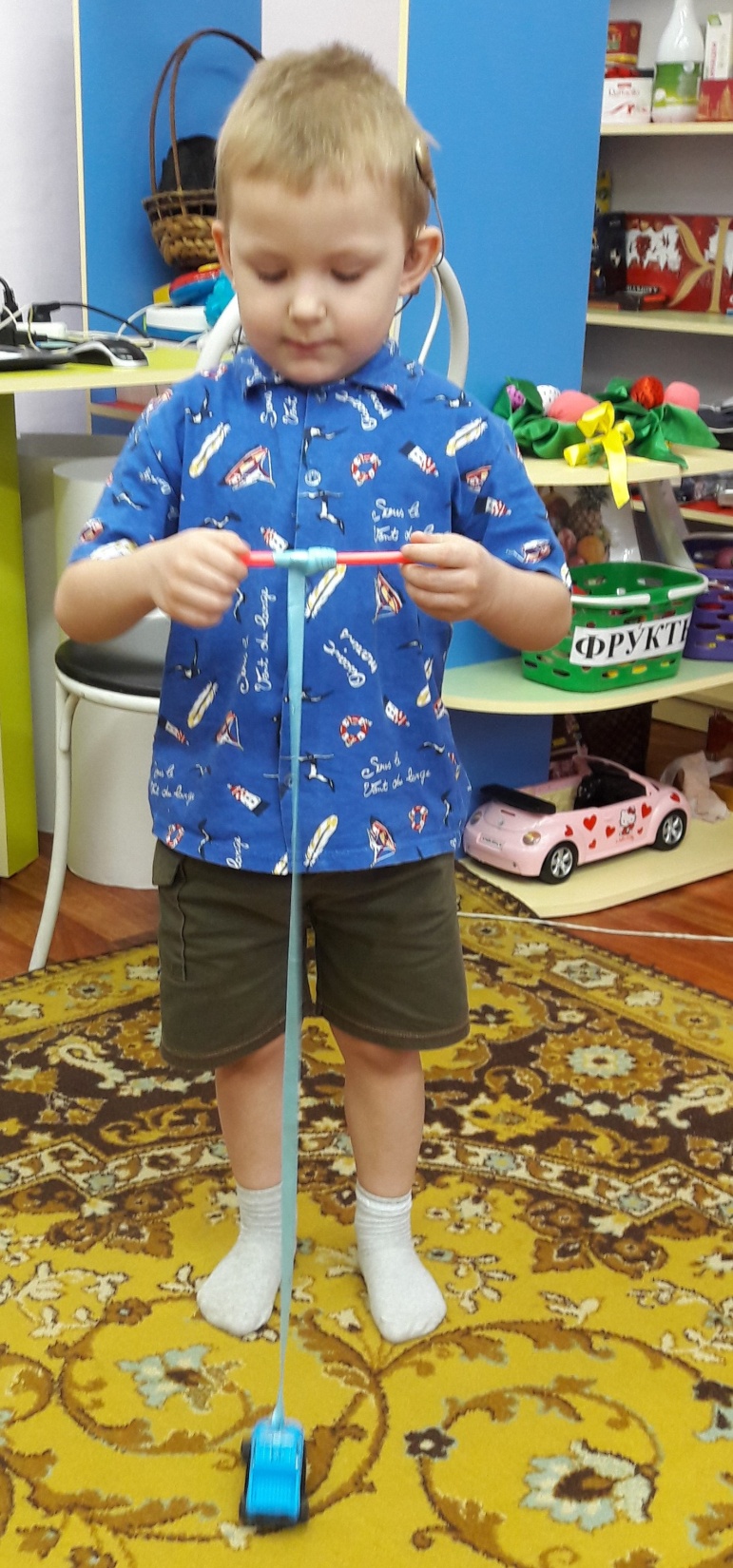 Через игровую деятельность,  знакомились с разными видами транспорта
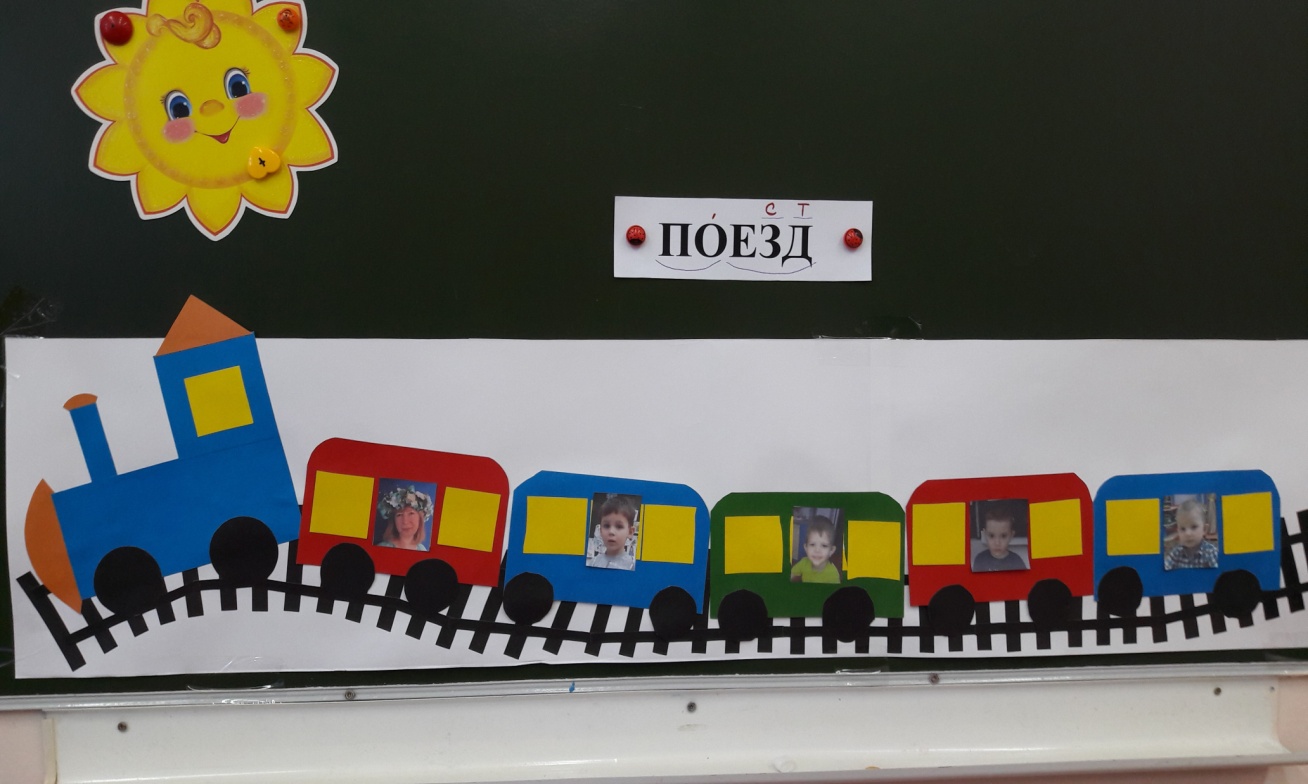 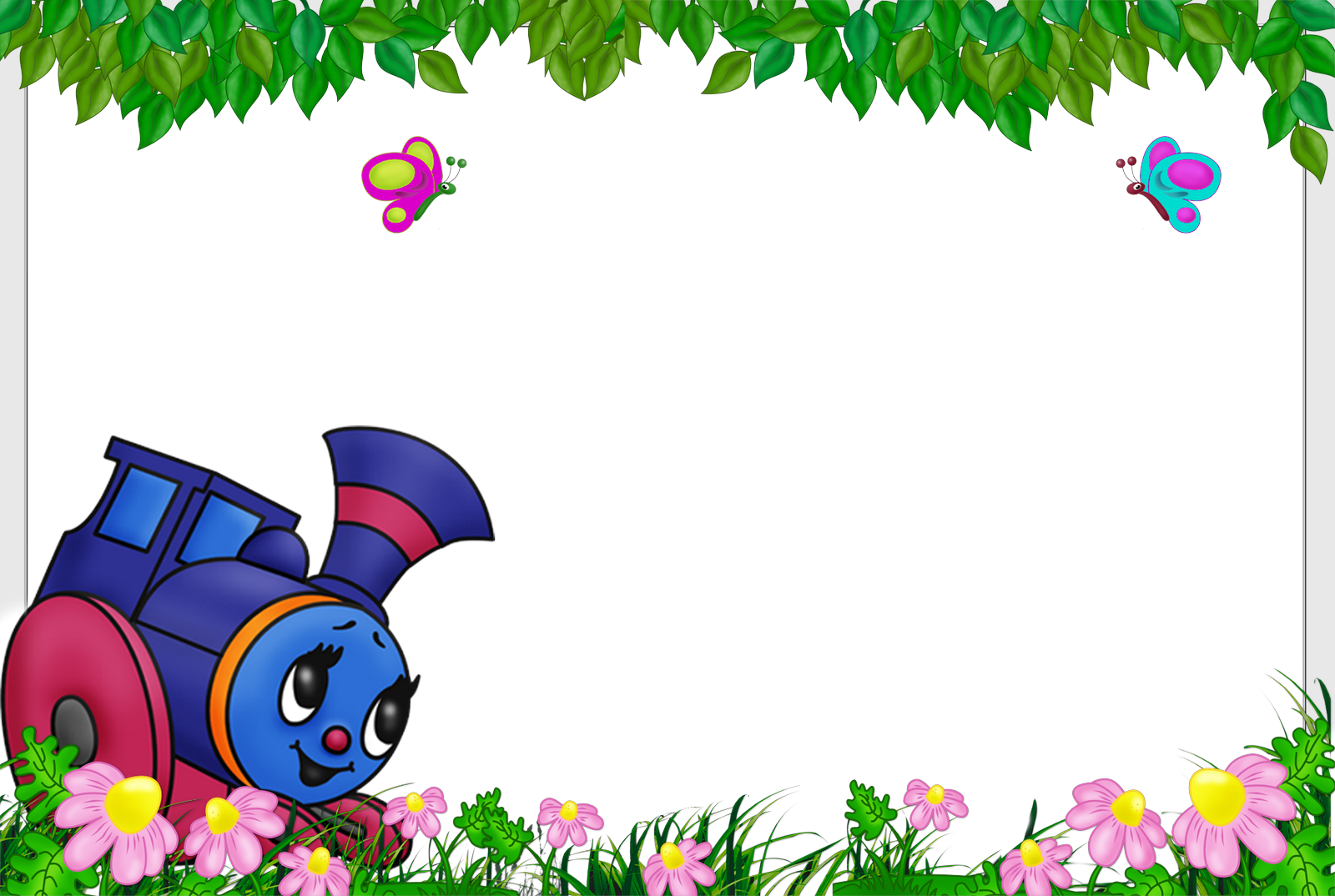 Сделали альбом творческих работ
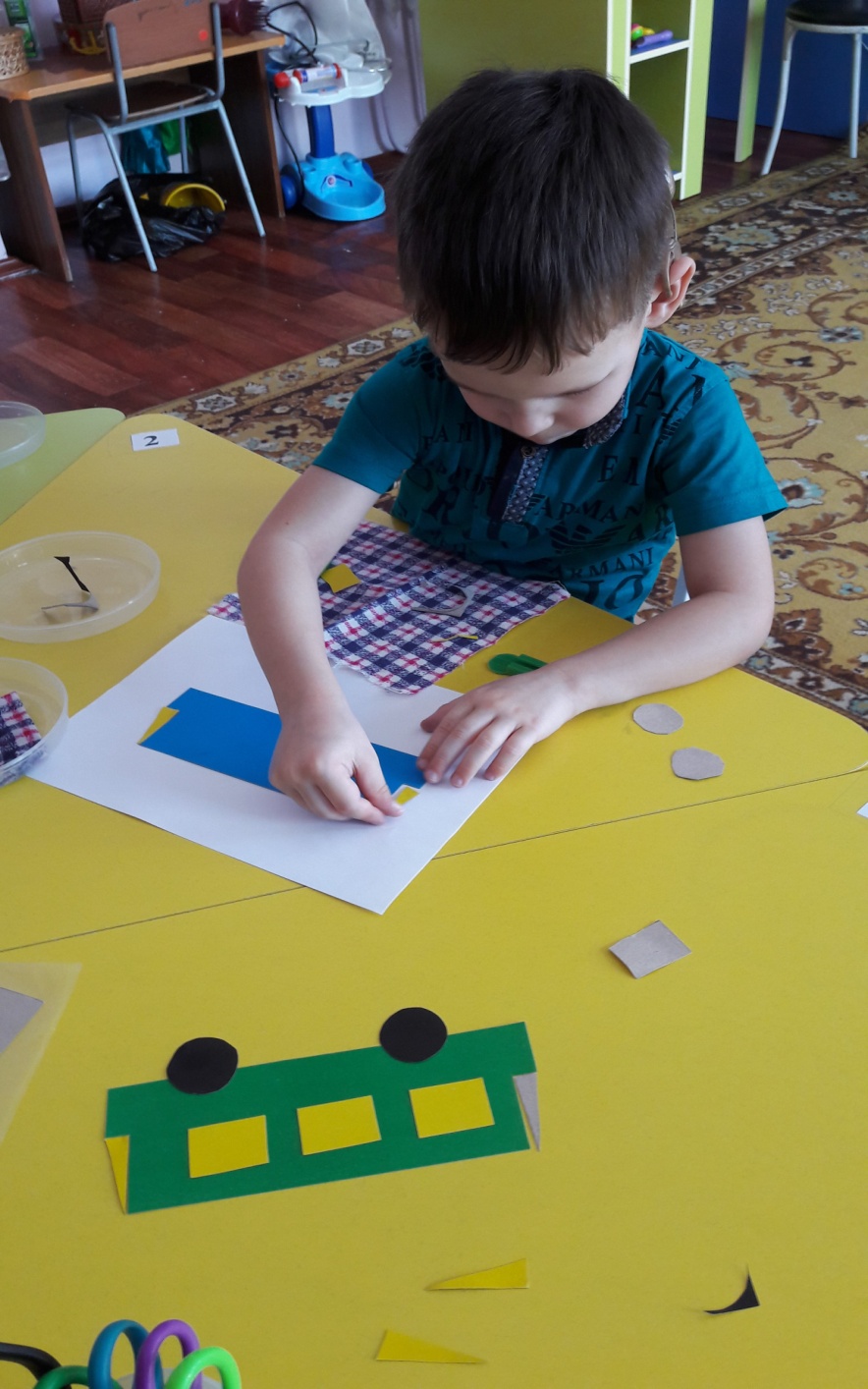 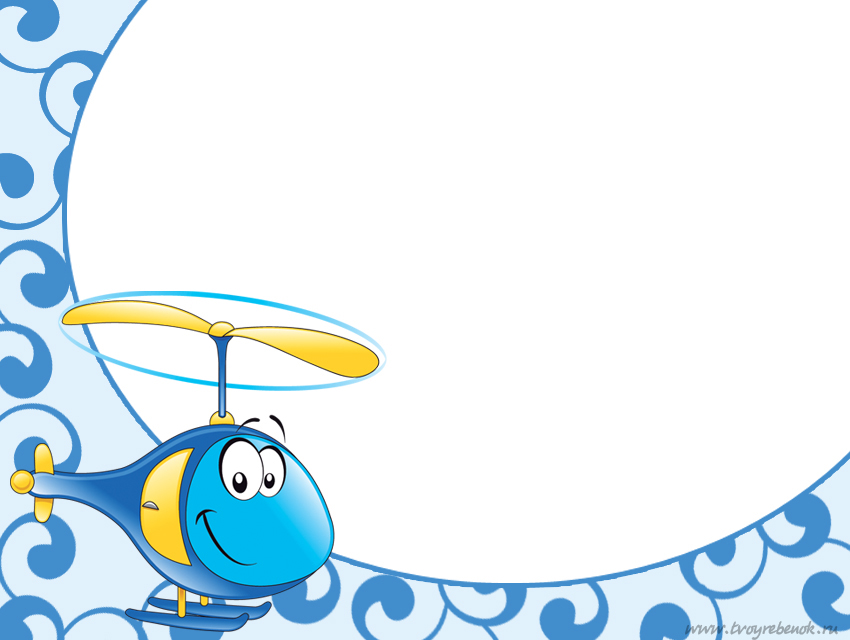 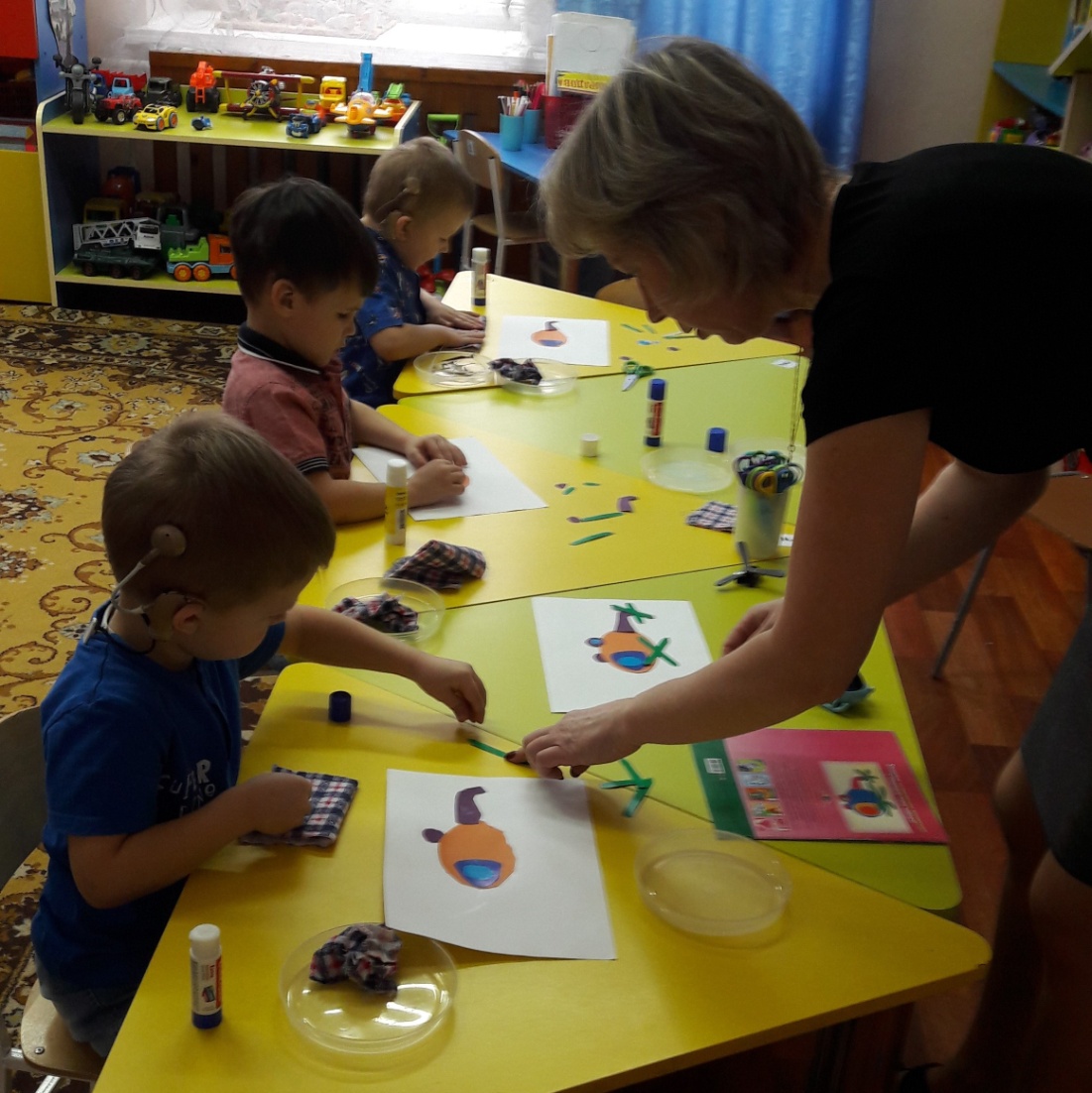 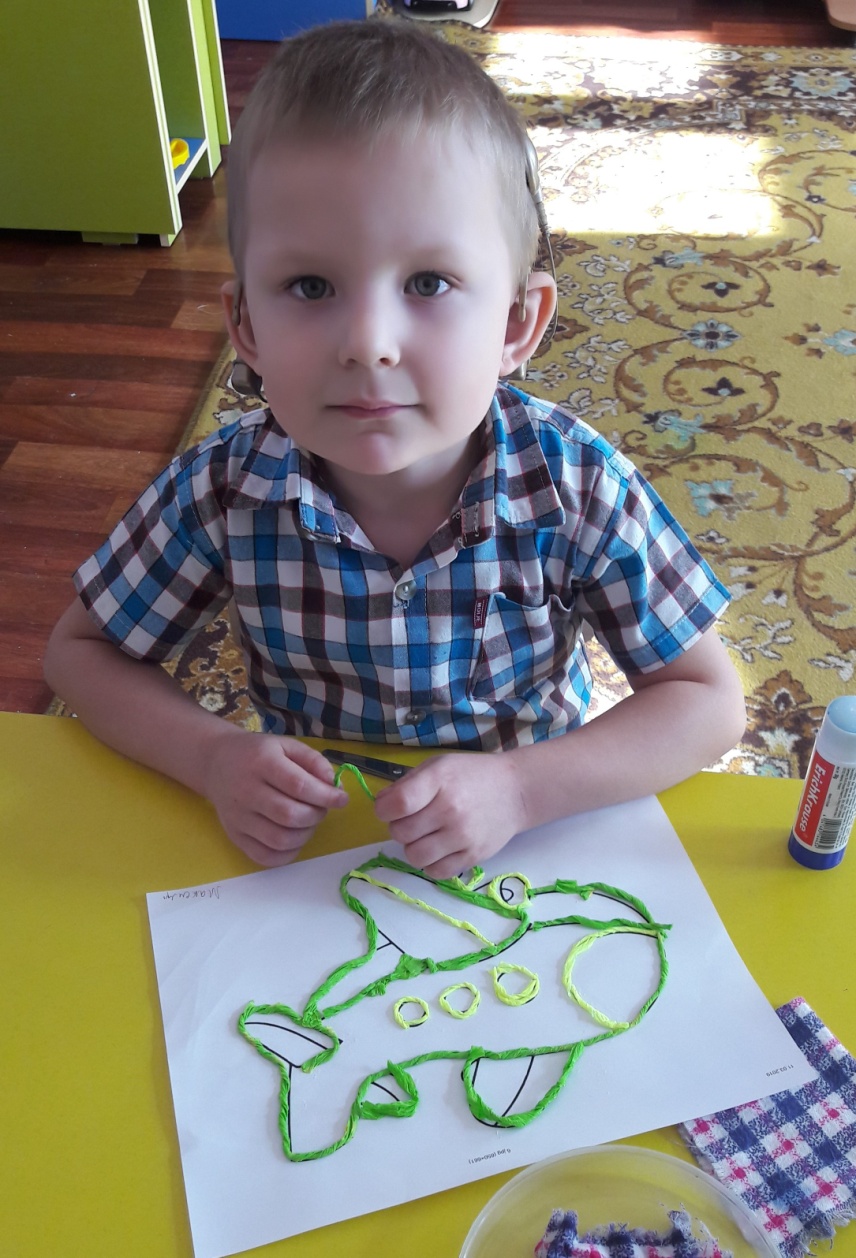 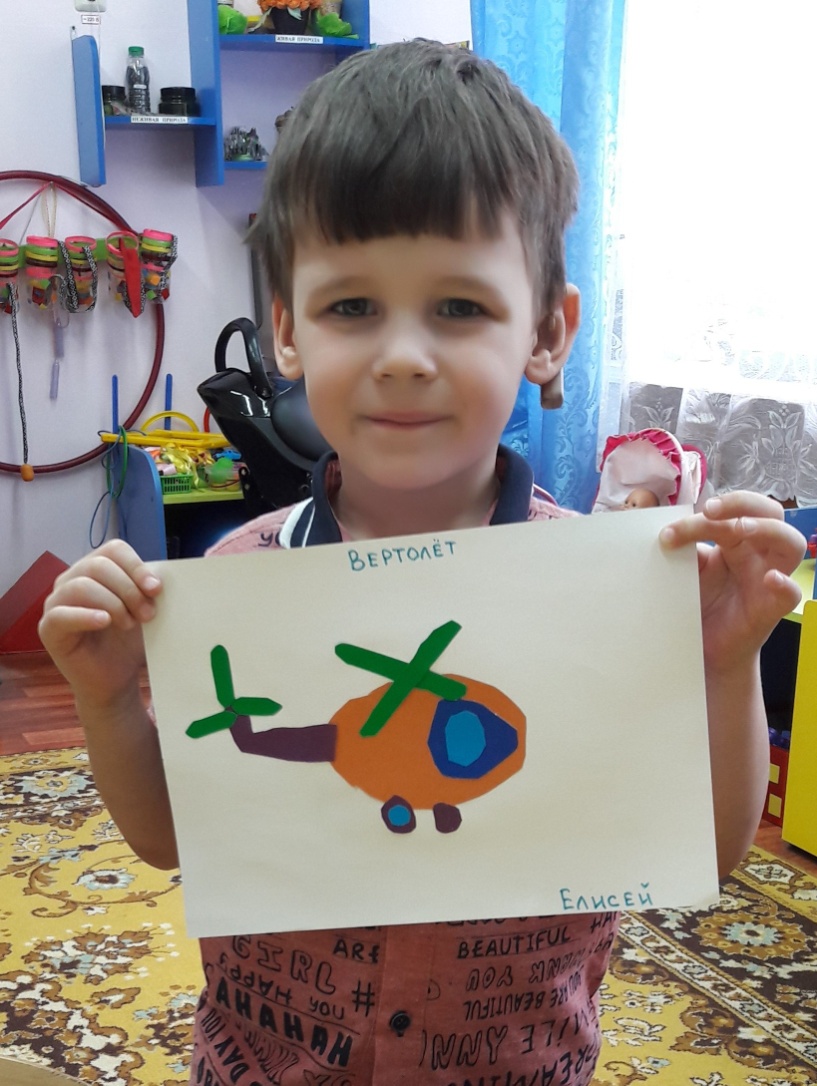 Экскурсия в гараж
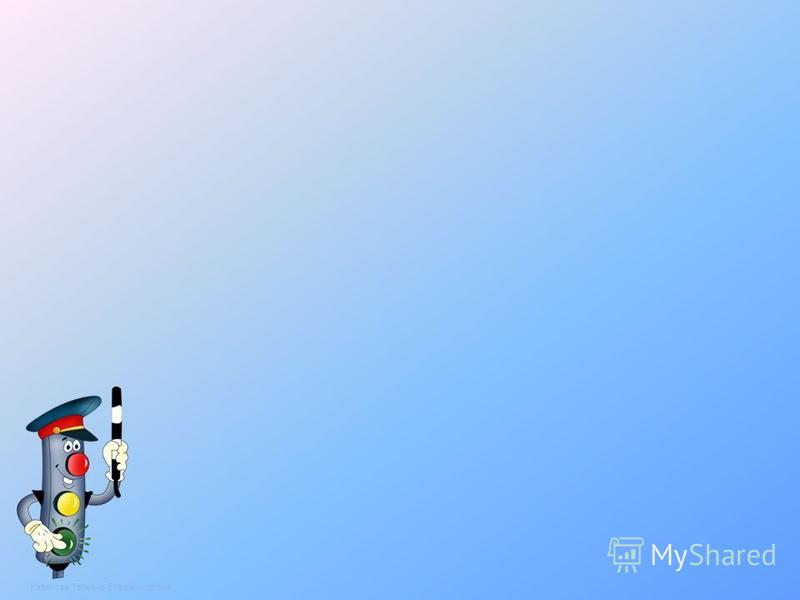 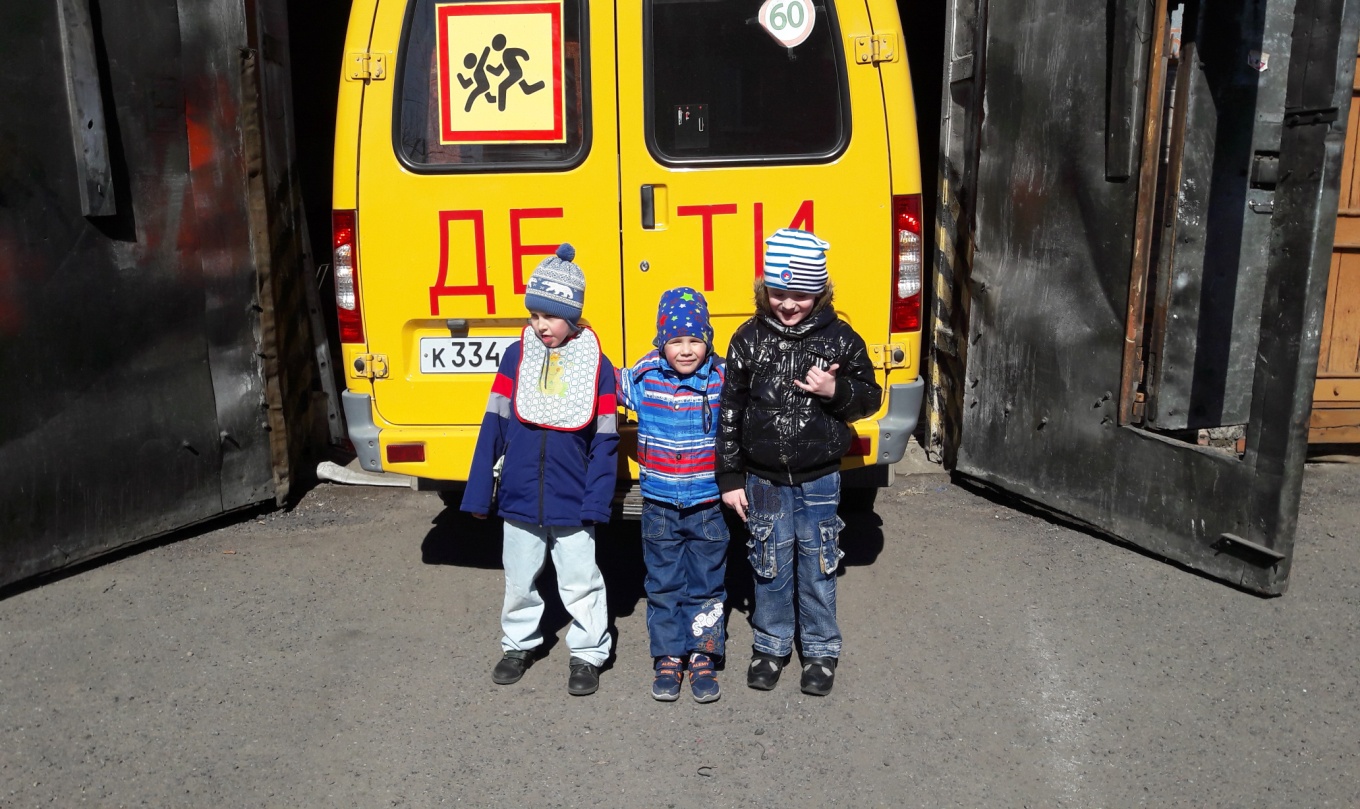 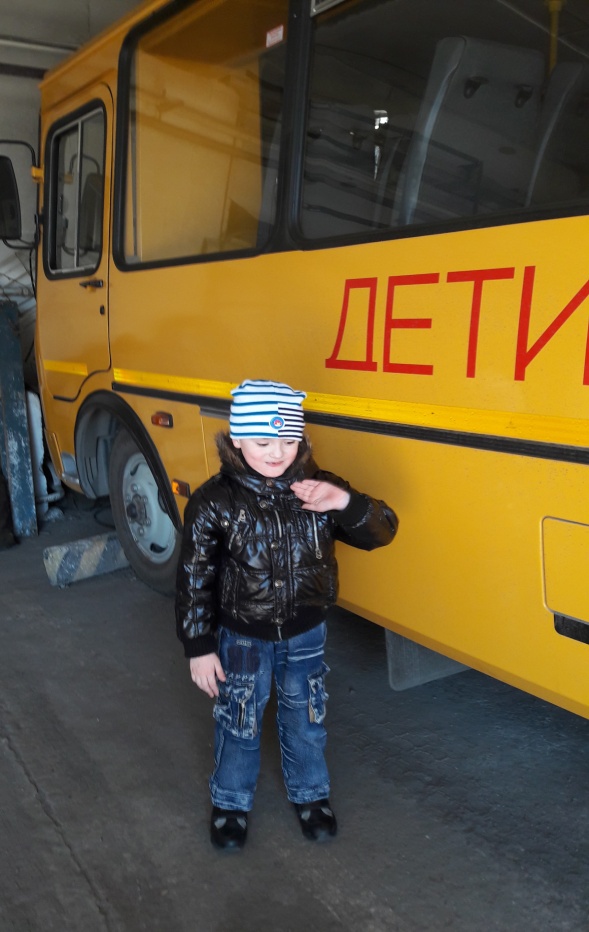 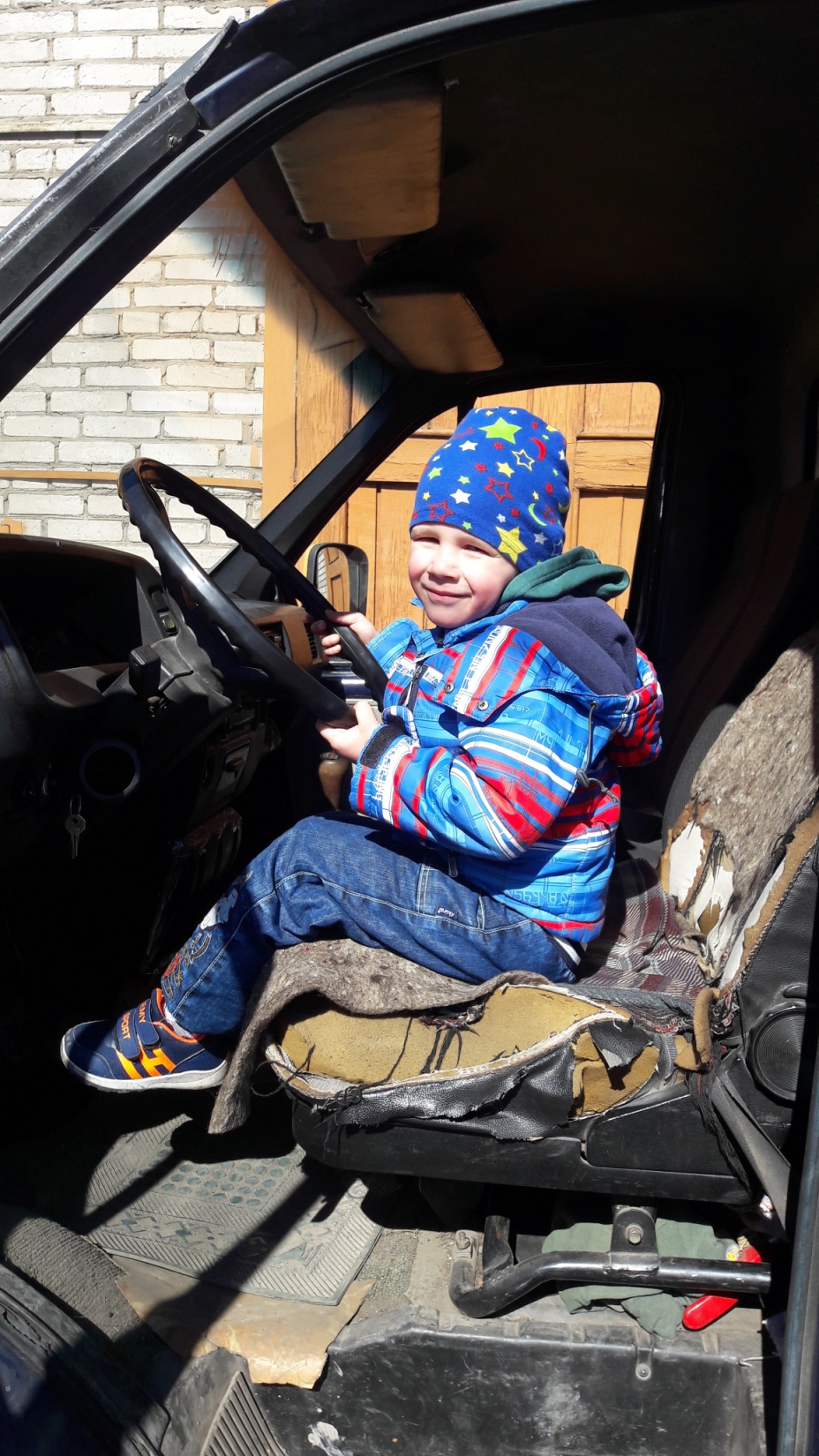 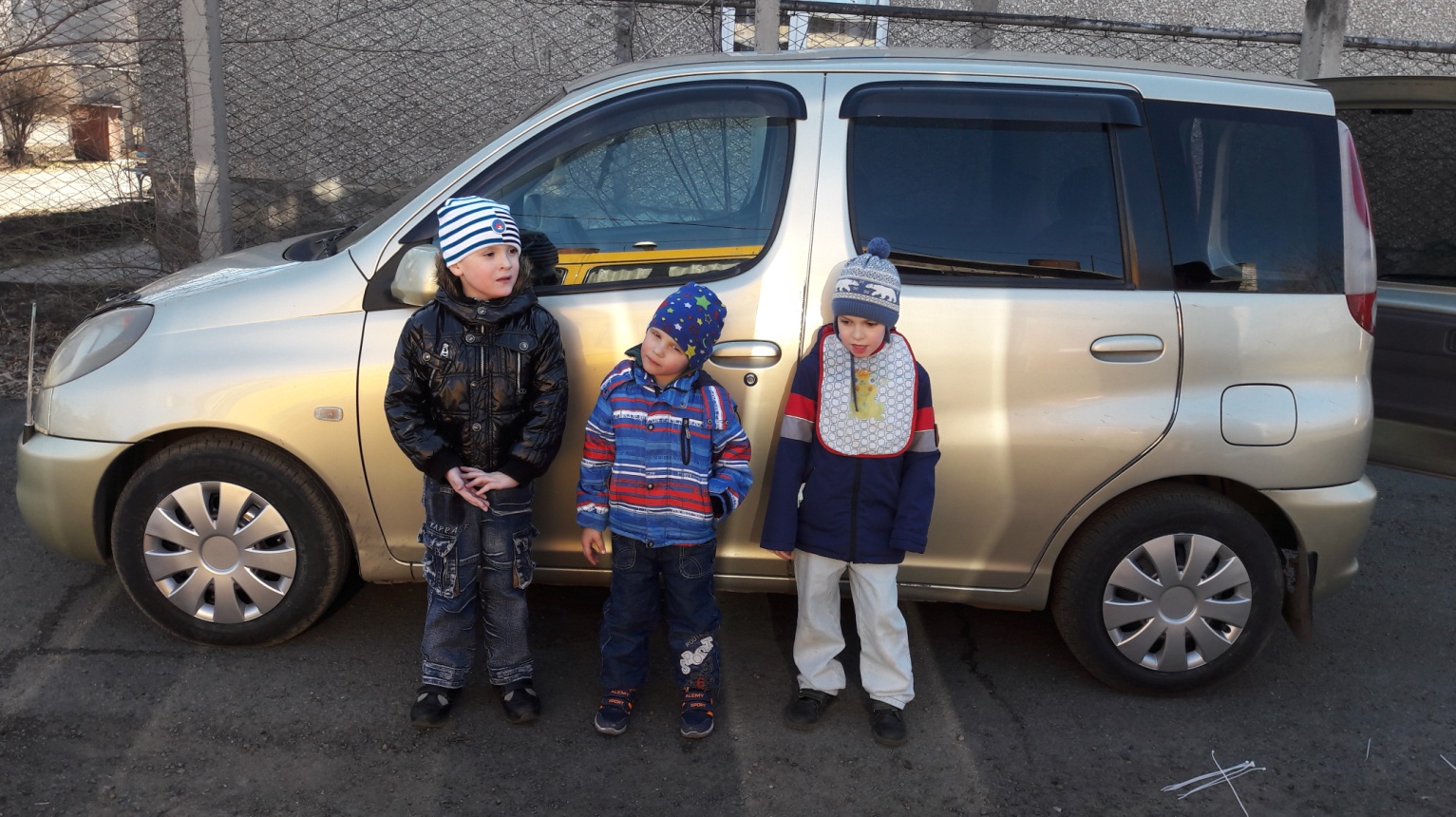 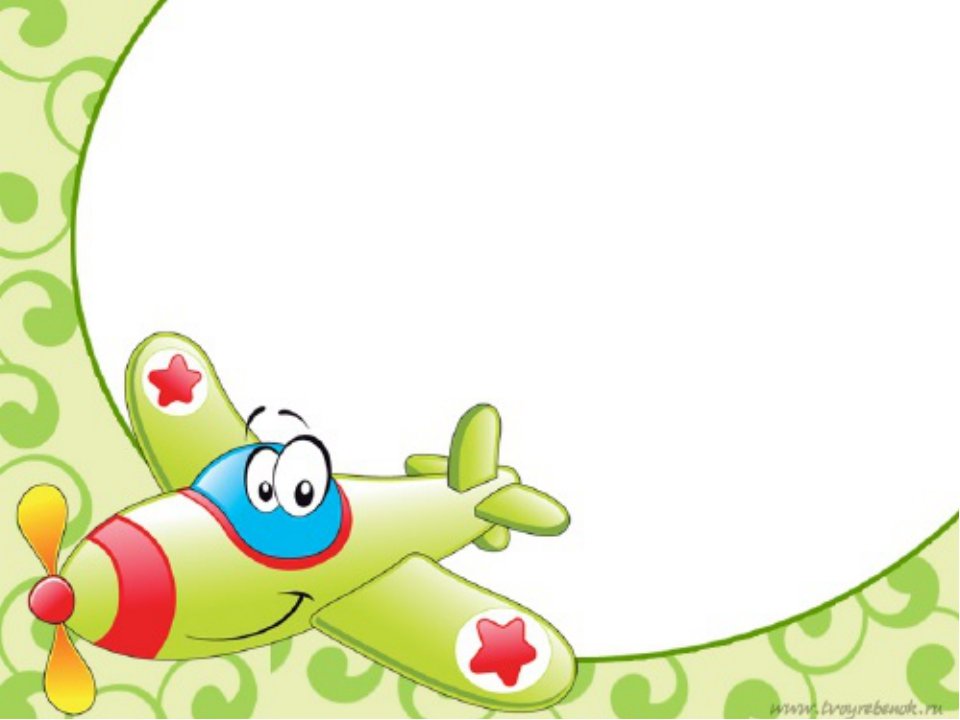 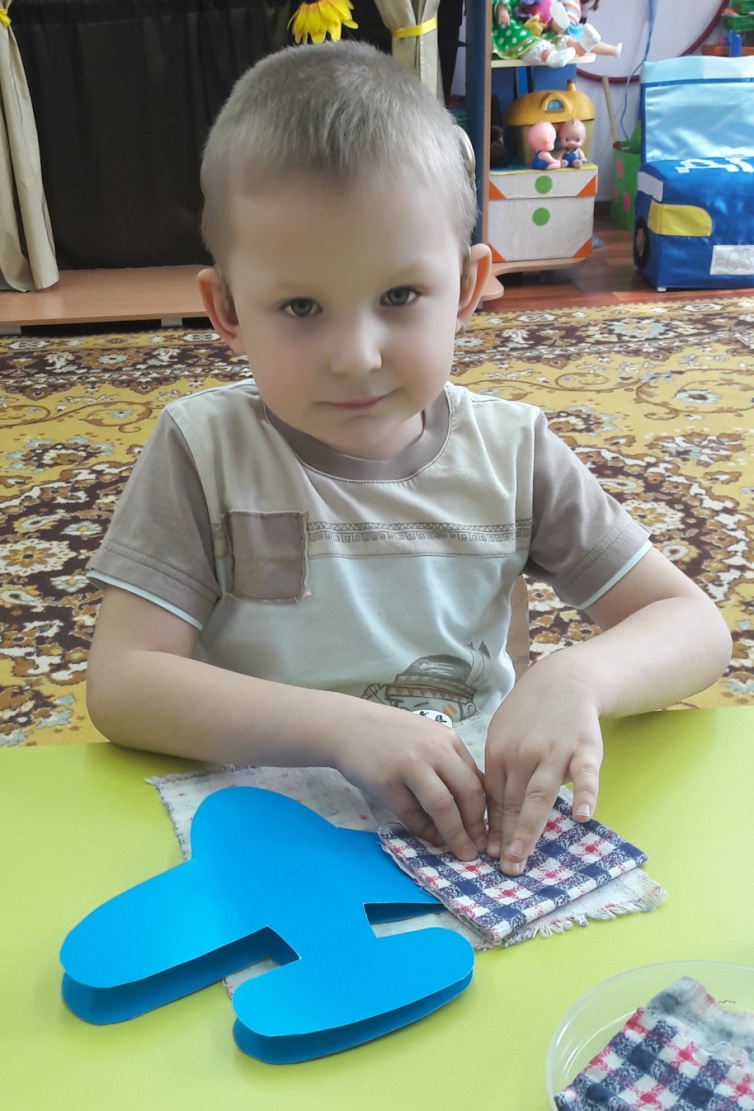 Создавали макеты
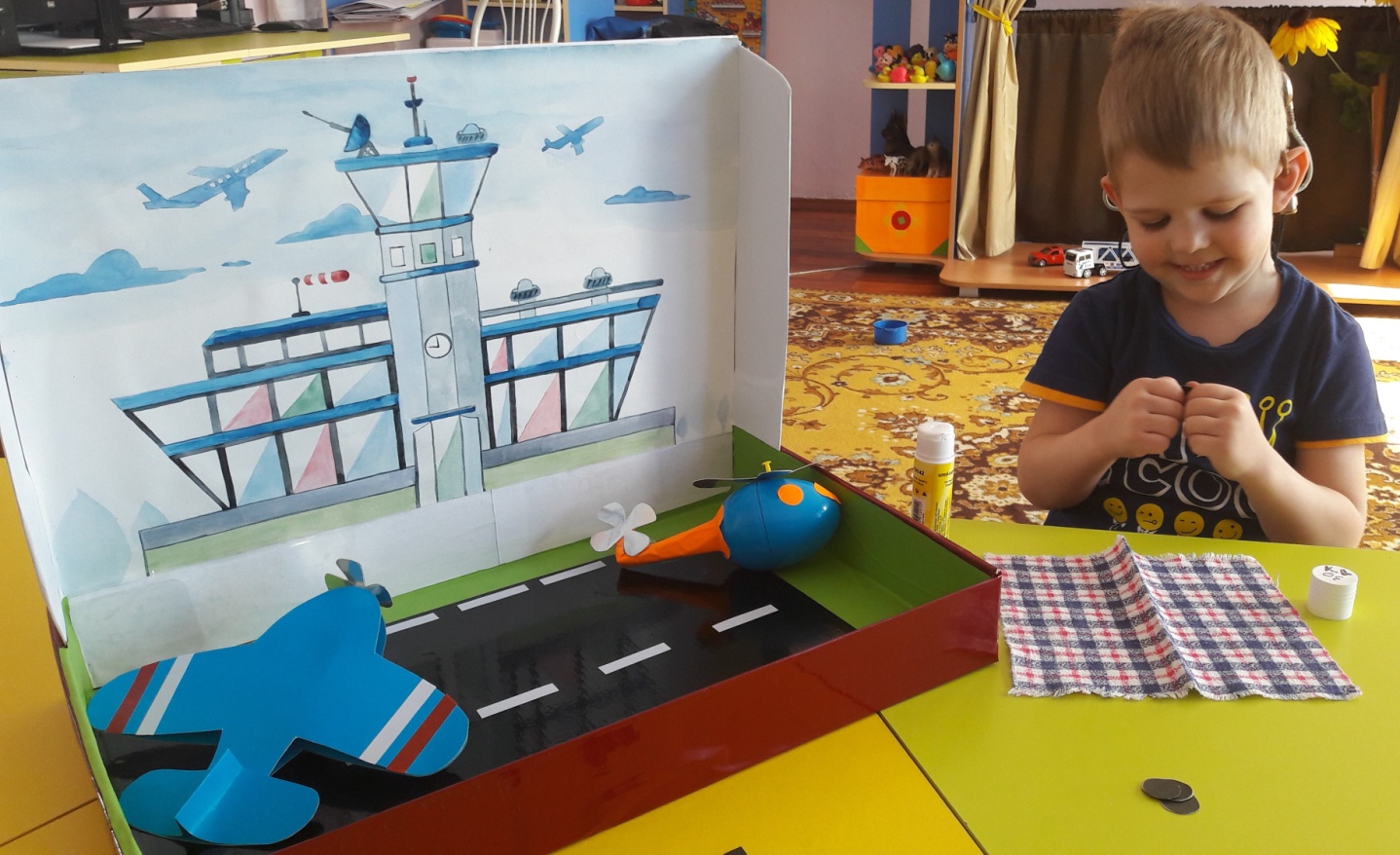 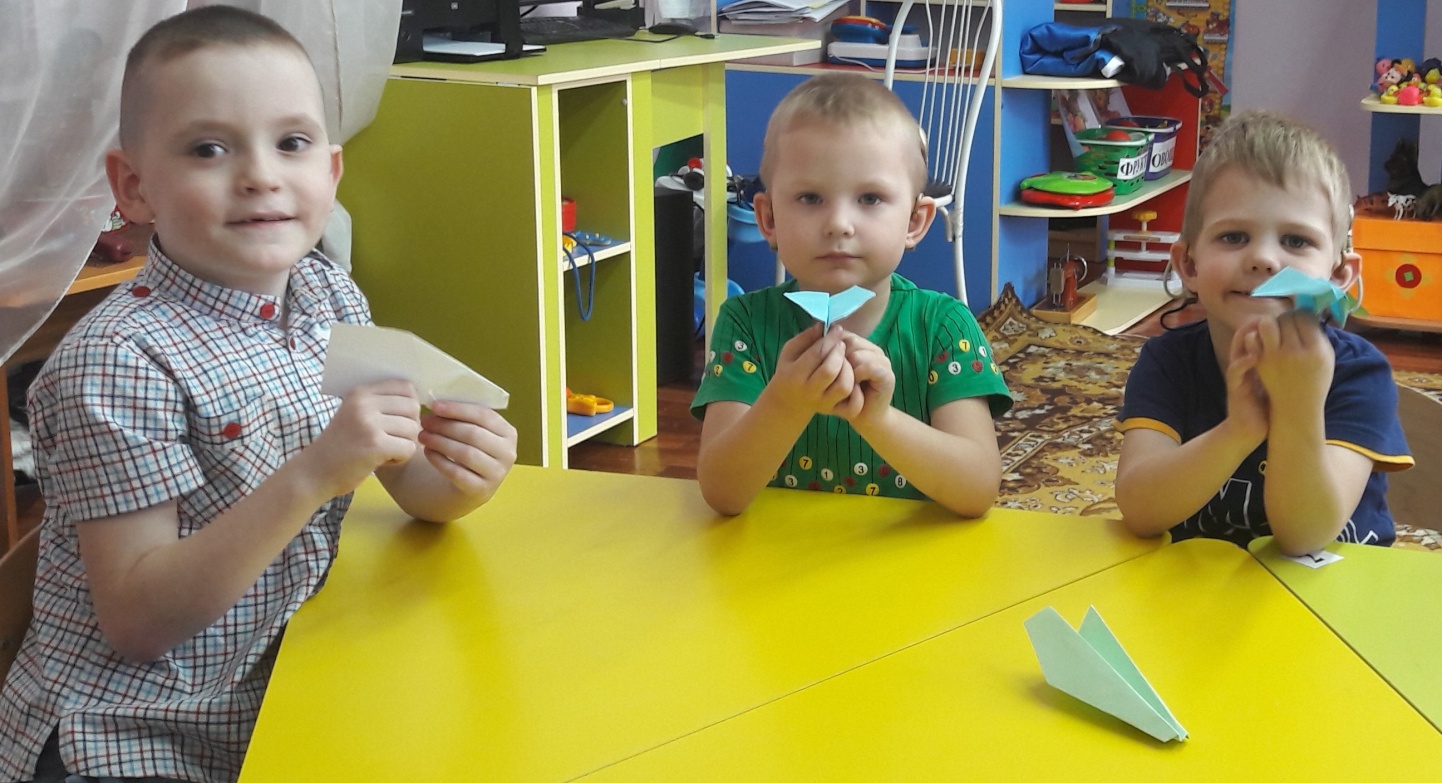 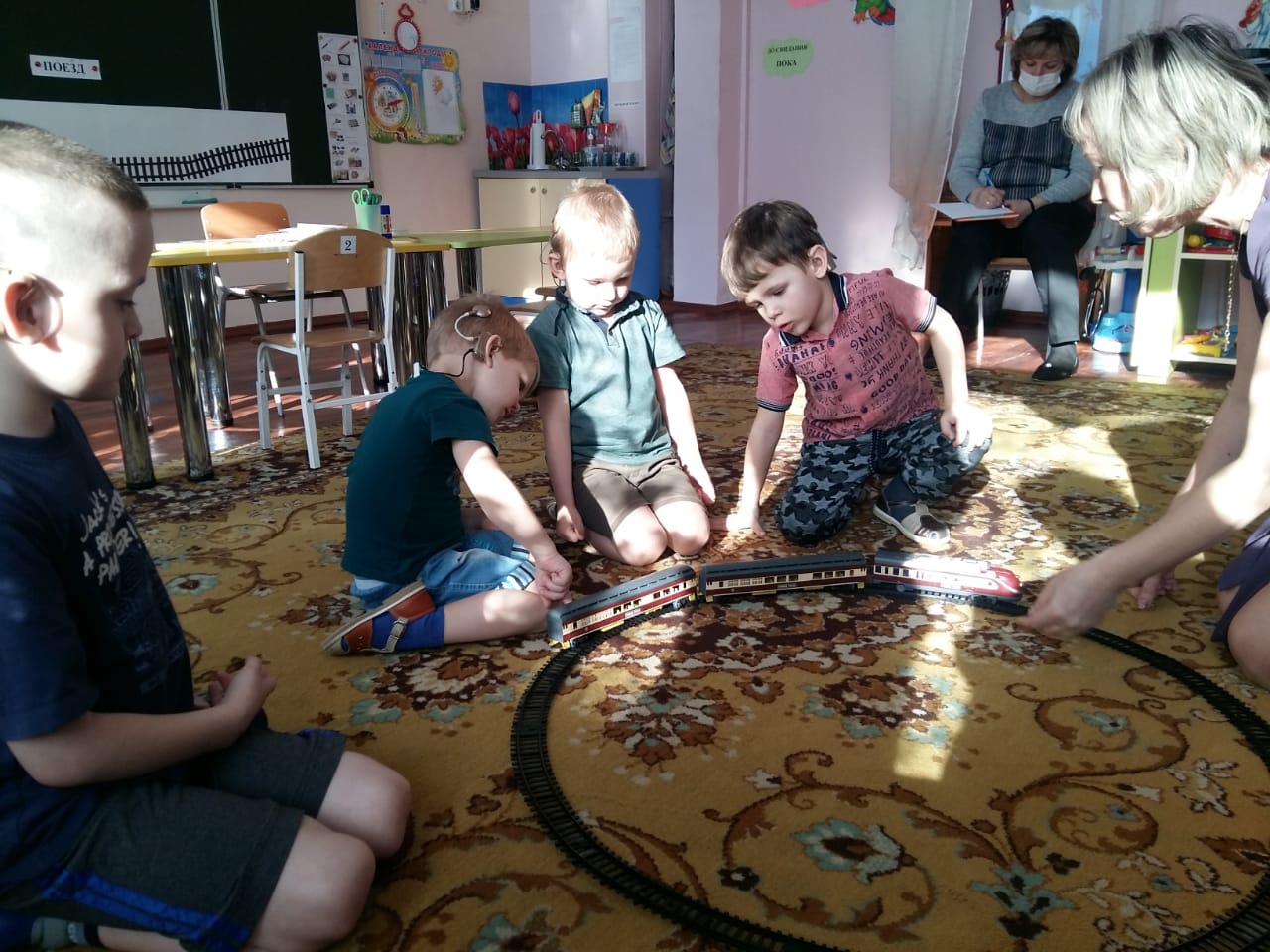 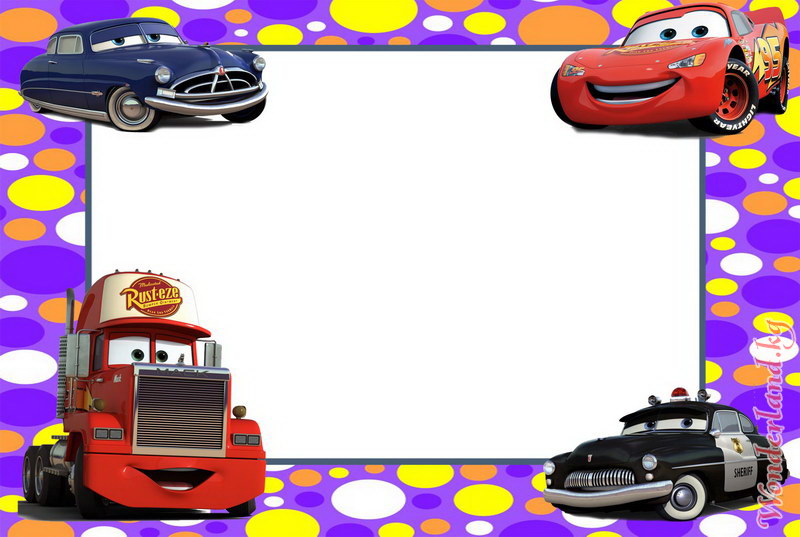 Макет дороги
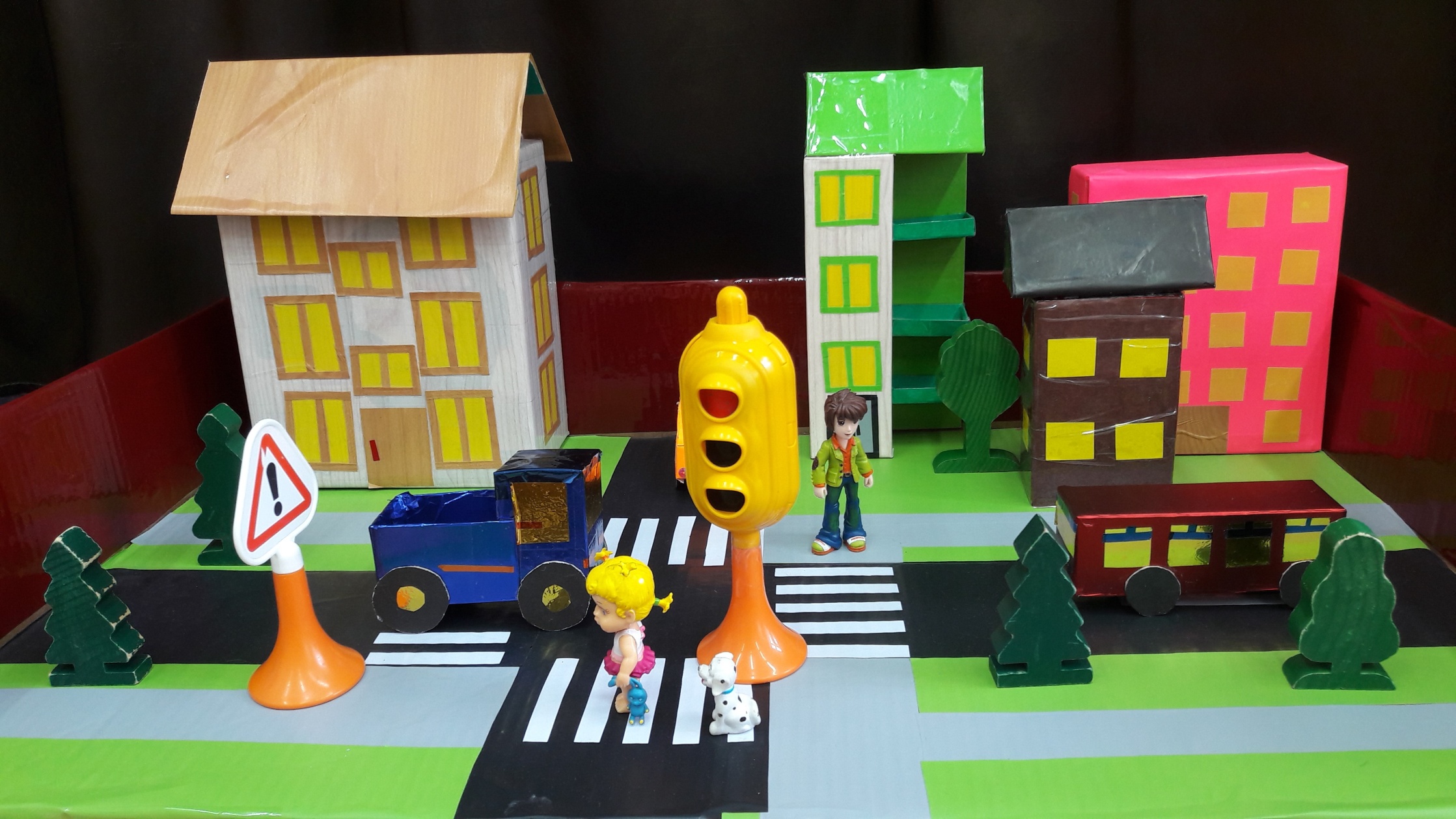 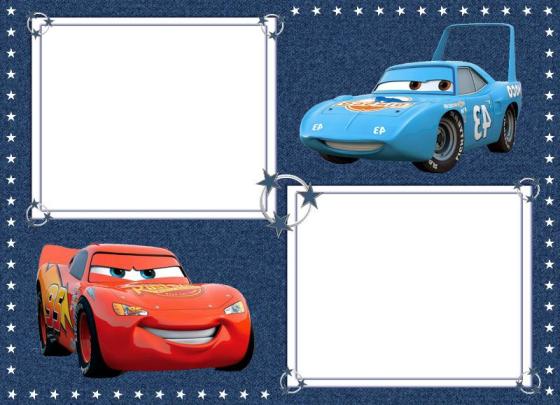 Аэропорт
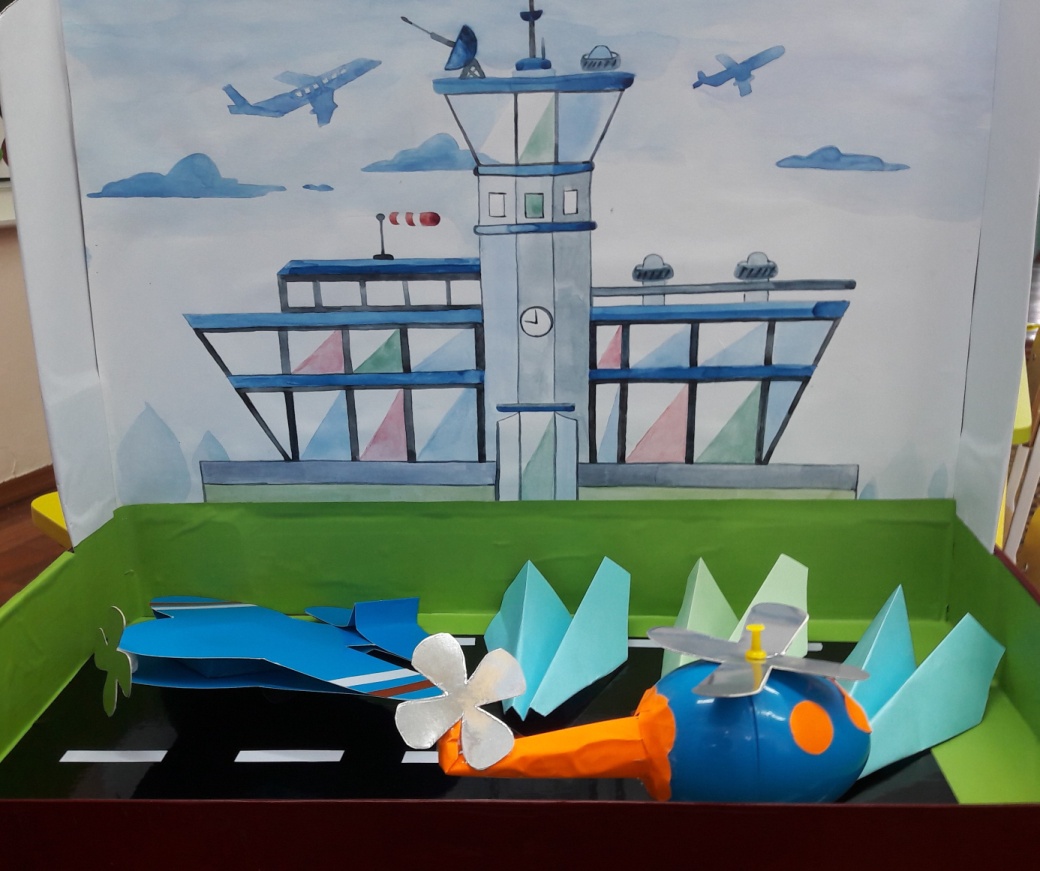 Железная дорога
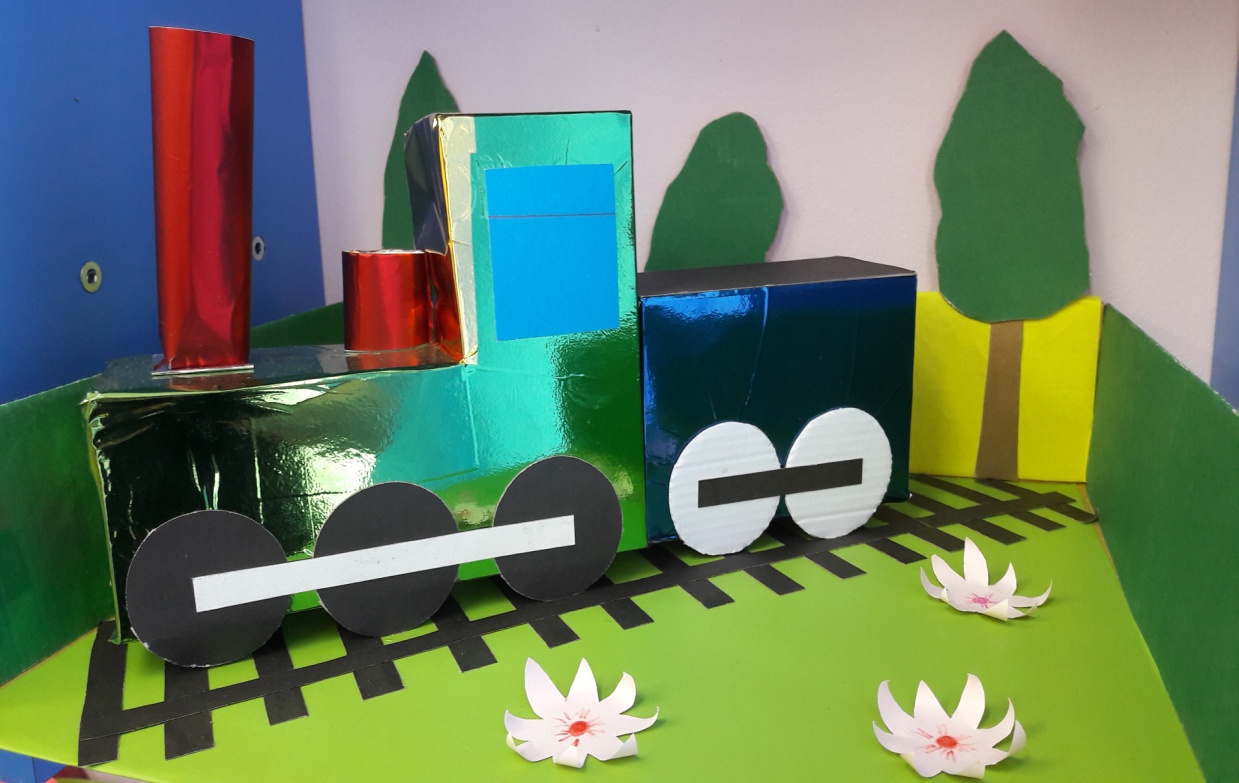